LOGO
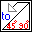 Izradili:
Lucijan Cvijetović  i
Pavle Ergović, 5.c
OŠ Dore Pejačević Našice
Mentor: Irena Turjak, prof.
Osnovne naredbe
FD         (Naprijed)
BK         (Nazad    )
RT	        (Okret u desno)
LT          (Okret u lijevo )
CS          (Brisanje zaslona i vraćanje u početni položaj)
PU          (Kornjača ne piše)
PD          (Kornjača ponovno piše)
PE           (Kornjača briše)
PPT         (Omogućuje pisanje)
HT          (Kornjača se ne prikazuje)
ST          (Kornjača se  prikazuje)
HOME     (Kornjača se vraća u početni položaj
POJMOVI
Programiranje – postupak stvaranja programa
Programski jezik – popis naredbi i pravila njihova izvođenja
Programski jezici – LOGO, BASIC, FORTAN…
Program – skup naredbi smisleno povezanih koji rješava određeni zadatak (KOD, programski kod
Naredba – ključna riječ programskog jezika s ulogom izvršavanja manjeg zadatka (postojalo je više verzija sada MSW ili FMS LOGO )
Pokretanje programa
Dijelovi prozora :
				Grafički prozor ( za crtanje)
				Prozor naredbi ( commander)
				


Pokazivač u obliku trokuta ( kornjača)
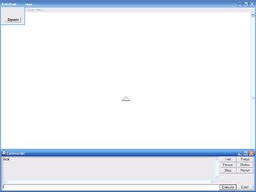 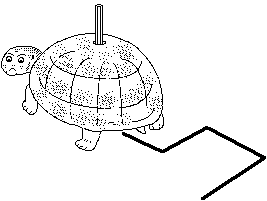 Petlja
Pojmovi
PETLJA-  omogućuje ponavljanje niza zadanih naredbi
REPEAT – osnovni oblik naredbe – broj ponavljanja
REPEAT 4 [ FD 100 RT 90]
Uporaba petlje za crtanje niza likova
Repeat 5 [ repeat 4 [ fd 100 rt 90 ] rt 90 fd 100 lt 90 ]
Crtanje niza kvadrata uporabom petlje (kvadrat-pomak-kvadrat…)
Repeat 5 [ rt 30 repeat 3 [fd 50 rt 360/3 ] lt 30 rt 90 fd 50 lt 30 ]
Crtanje niza jednakostraničnih trokuta uporabom petlje (trokut-pomak-trokut…)
Neki crteži
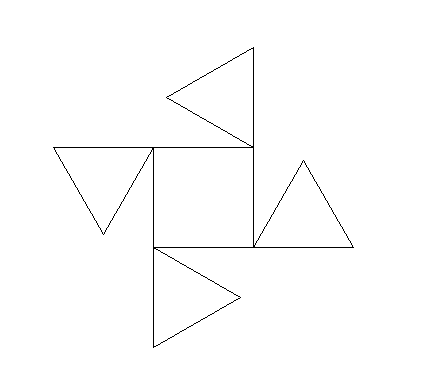 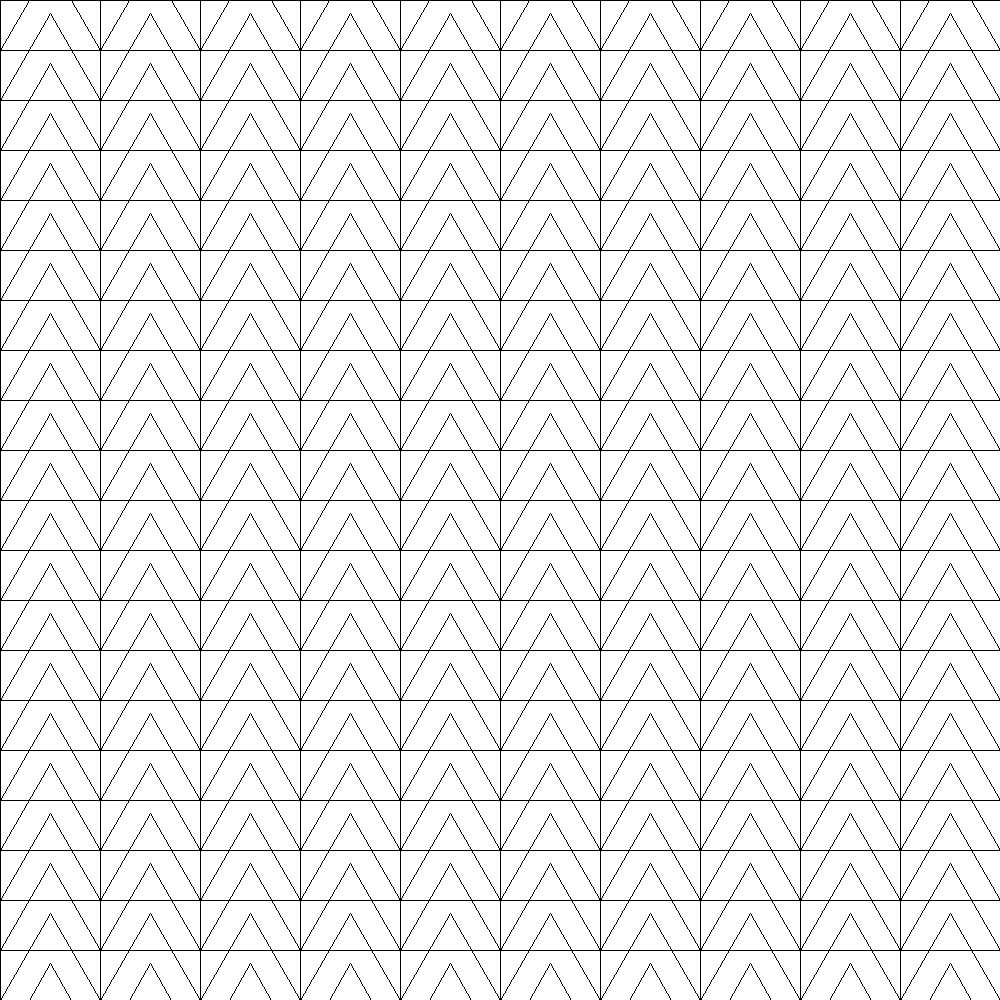 Programiranje je zabavno!
Naučite i vi!